Főnix – me
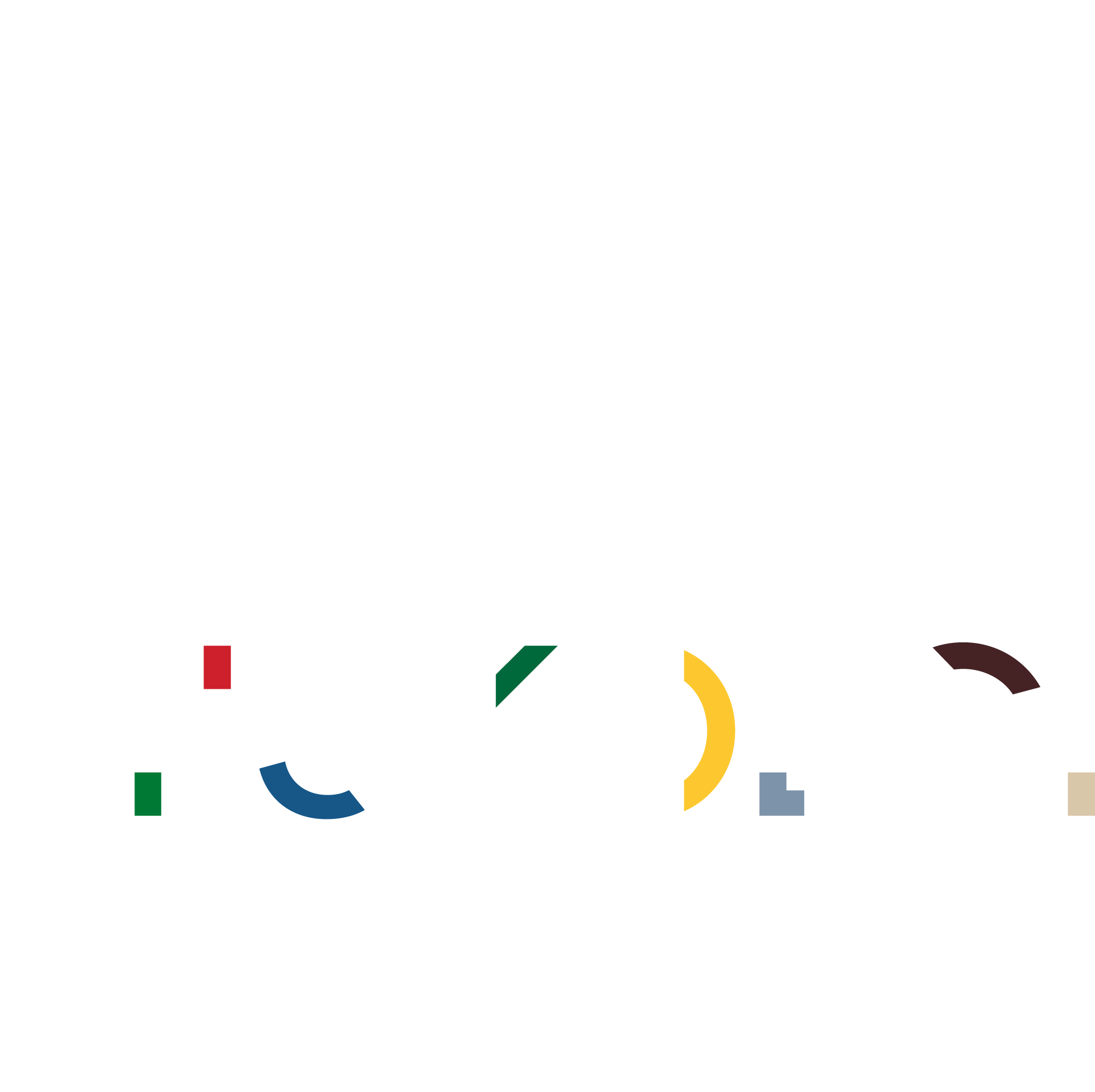 Generációk közötti kommunikációEFOP-3.4.3-16-2016-00015
FŐNIX- ME
Dr. Dobos Csilla
Miskolci Egyetem BTK
Modern Filológiai Intézet
Alkalmazott Nyelvészeti és Fordítástudományi Tanszék
2018. november 8.
Generációk közötti kommunikáció
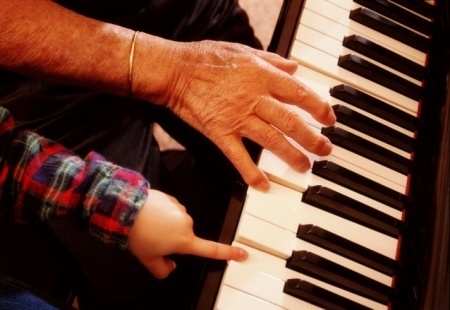 1. A kommunikáció alaptényezői
2. Generációk 
	2.1. Digitális bevándorlók
	2.2. Digitális bennszülöttek
3. A generációk közötti kommunikáció akadályai
4. A generációk közötti kommunikáció fontossága
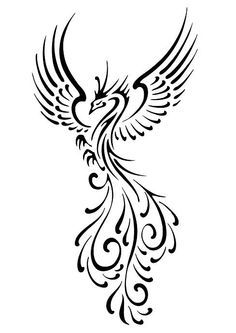 A szavak ereje
„A nyelv hatalmában élet és halál van.”
(Példabeszédek 18:21)

A szavaknak van teremtő és romboló ereje is.
A szó olyan, mint a méh: méze és fullánkja van.
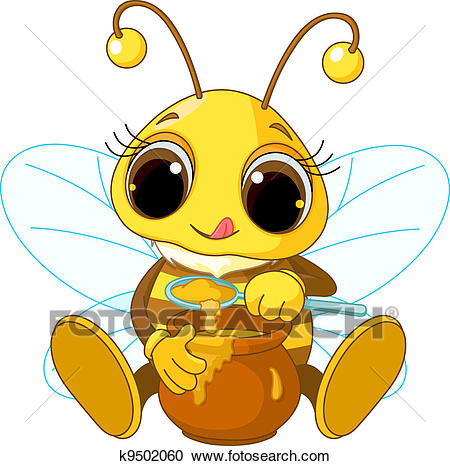 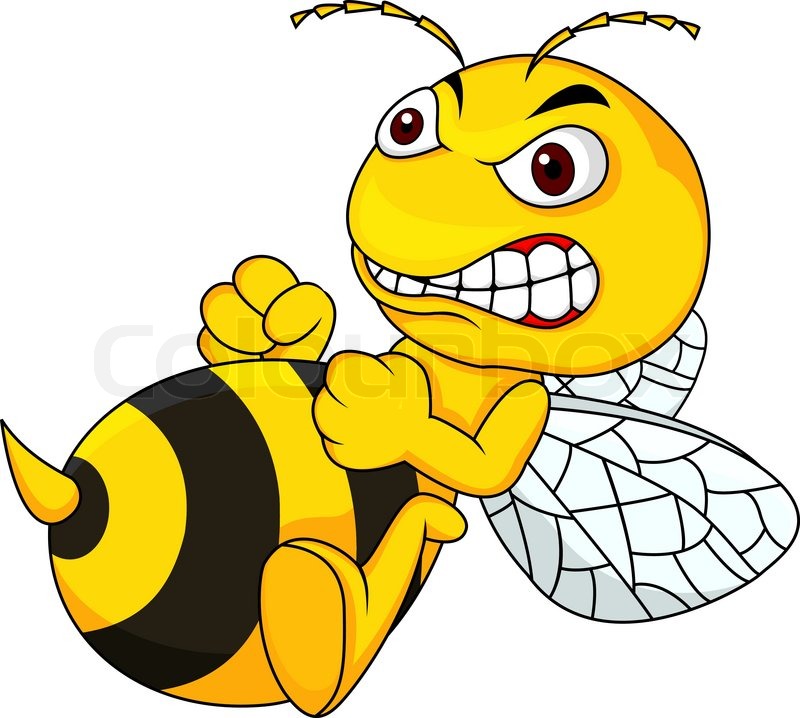 A KOMMUNIKÁCIÓ
beszélgetés
gondolatok közlése





információk cseréje 
tájékoztatás
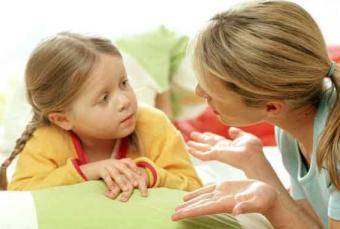 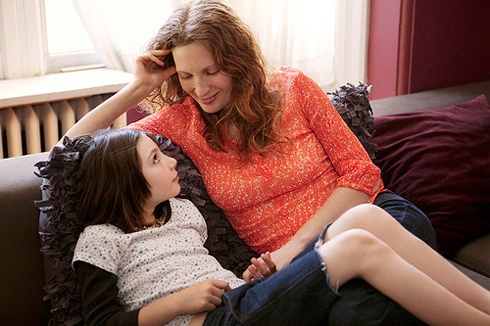 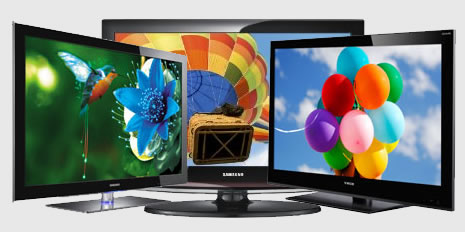 A KOMMUNIKÁCIÓ ALAPTÉNYEZŐI
beszélő 
hallgató
csatorna (kód) 
közlemény (üzenet) 
kontextus (szituáció)
kontaktus (kapcsolat)
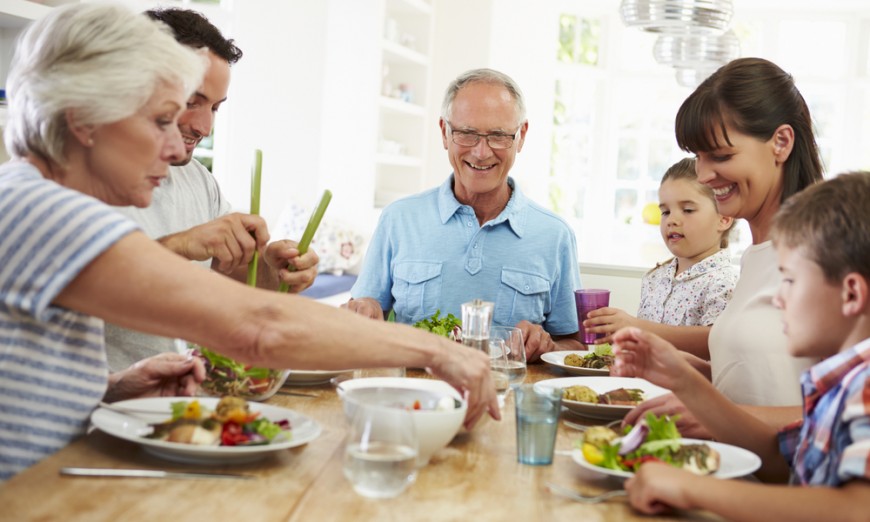 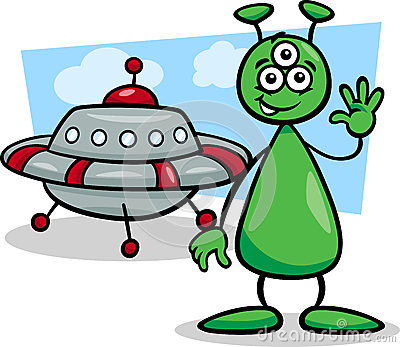 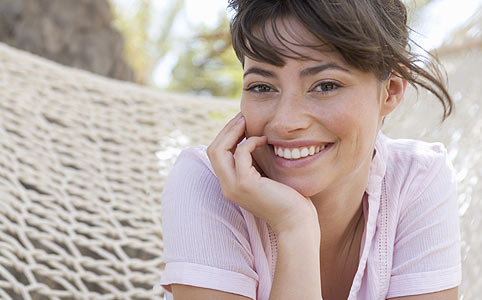 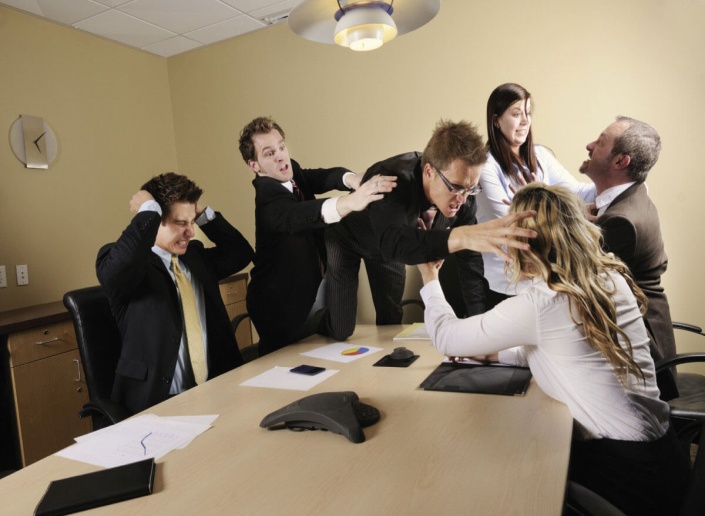 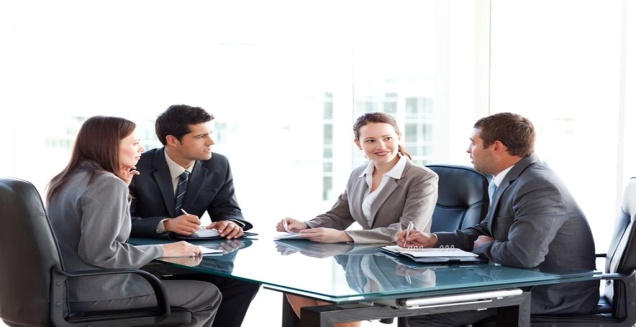 NEM NYELVI JELEK - testbeszéd
A nem nyelvi jeleknek sokszor nagyobb szerepe és hatása van, mint a nyelvi jeleknek.
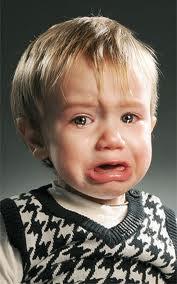 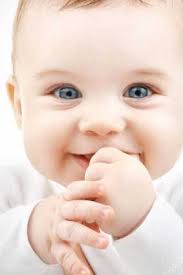 A nem nyelvi kommunikáció életkortól független
SZAVAKKAL ÉS SZAVAK NÉLKÜL
Az üzenet közvetítése a kommunikáció során nem csak szavakkal történik.
GENERÁCIÓK
nemzedék, emberöltő, korcsoport, korosztály
Pl. csillagászgeneráció generációs átörökítés többgenerációs család


Életkori csoport
közösen megélt történelem 
azonos tapasztalatok
élményeiket hasonló módon dolgozták fel
generációs tudat, kollektív emlékezet
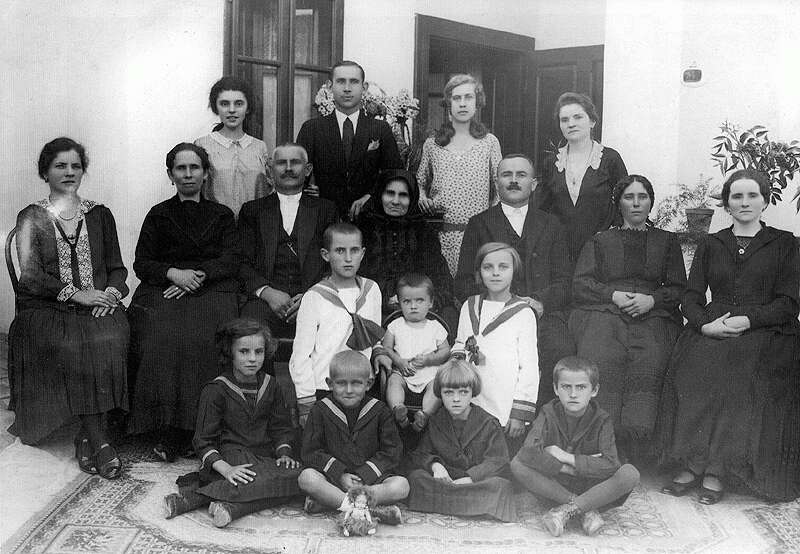 GENERÁCIÓS TUDAT
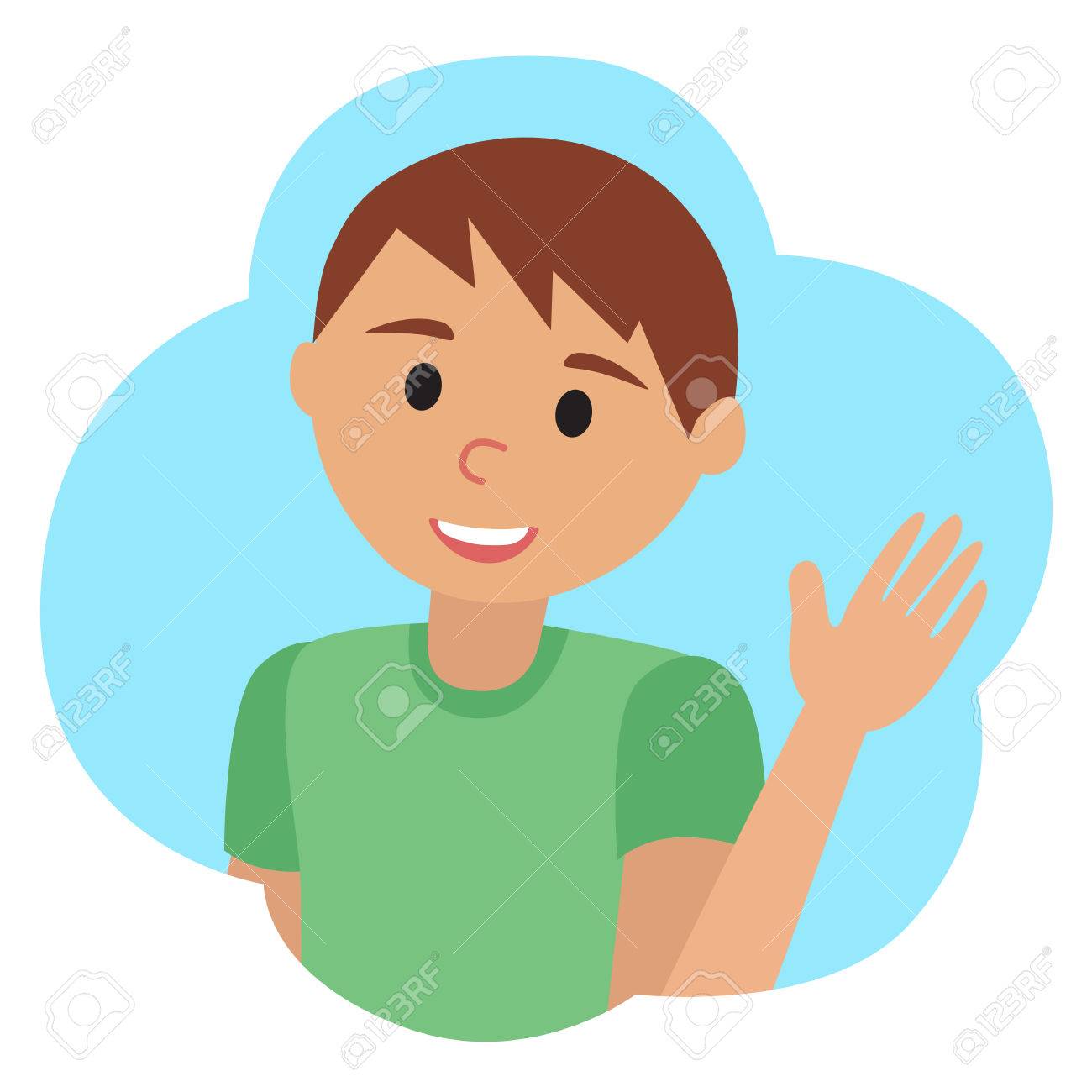 Régi meghatározás 1862-ből (Magyar nyelv  szótára)
Bizonyos korban nemzett emberek sokasága, viszonyban azokkal, kik közvetlenül előttök éltek, vagy utánok következnek. 
Egy századra rendesen három nemzedéket számítanak.
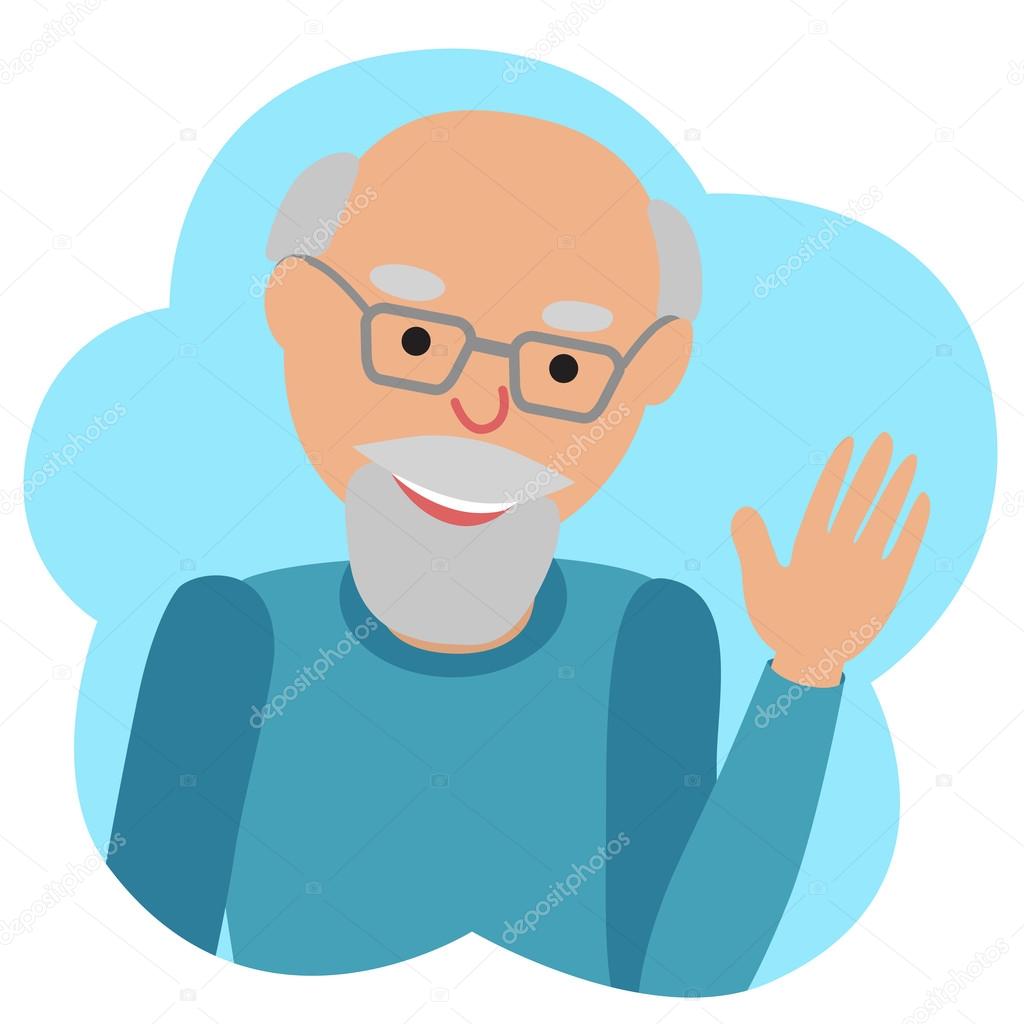 Generációk: 1925-2018
Alfa 
generáció
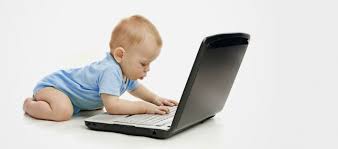 Ma Magyarországon hat generáció él.
Építő generáció (1925–1945)
A világháború árnyékában felnőtt generáció.
Megtanulták, hogyan kell túlélni a háborúban, a fronton és a rendszerek változásában. 
Az alkalmazkodás a siker záloga.
Egy új világot építettek fel.
Értékes tudást és tapasztalatot halmoztak fel.
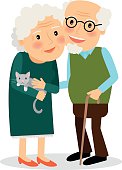 73-93 évesek
Építő generáció (1925–1945)
Ma: nem aktív munkaerő-piaci generáció, nyugdíjasok.
Egy munkahelyen, egy szakterületen dolgoztak egy életen át.
Fontos: a hiteles, céltudatos, karizmatikus vezető személye. 
Tisztelik a kétkezi, fizikai munkát.
Az életkorhoz köthető tapasztalatnak 
    tekintélye van.
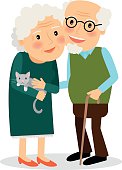 73-93 évesek
Baby boom generáció (1946–1964)
A demográfiai robbanás gyermekei.
Új utakra, tudásra, információra, cselekvésre vágynak, karriert építenek. 
Pozitív érték: tudás, fegyelem, munkafegyelem, tisztelet, kitartás, lojalitás.
Alázattal végzik munkájukat, kötődnek a munkahelyhez, tisztelik a hierarchiát, jó a közérzetük. 

Félelmek a rendszerváltás után: 
munkahely elvesztése, munkanélküliség,
X generáció jobb, mint ők, 
nyugdíj elvesztése.
54-72 évesek
X generáció (1965 – 1979)
Magasabban iskolázottak, mint elődeik, két vagy több diplomájuk van. 
Két-jövedelmű családokban  nevelkednek, a válás megszokott jelenség.
a nők dolgoznak, „kulcsos gyerekek” generációja  
önállóak, találékonyak, 
a munkahelyen is értékelik a szabadságot és a felelősséget
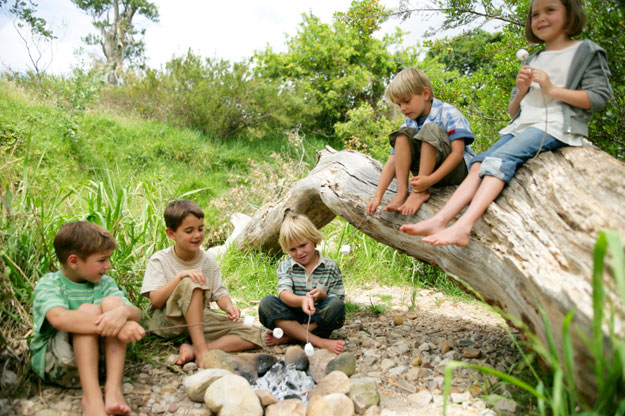 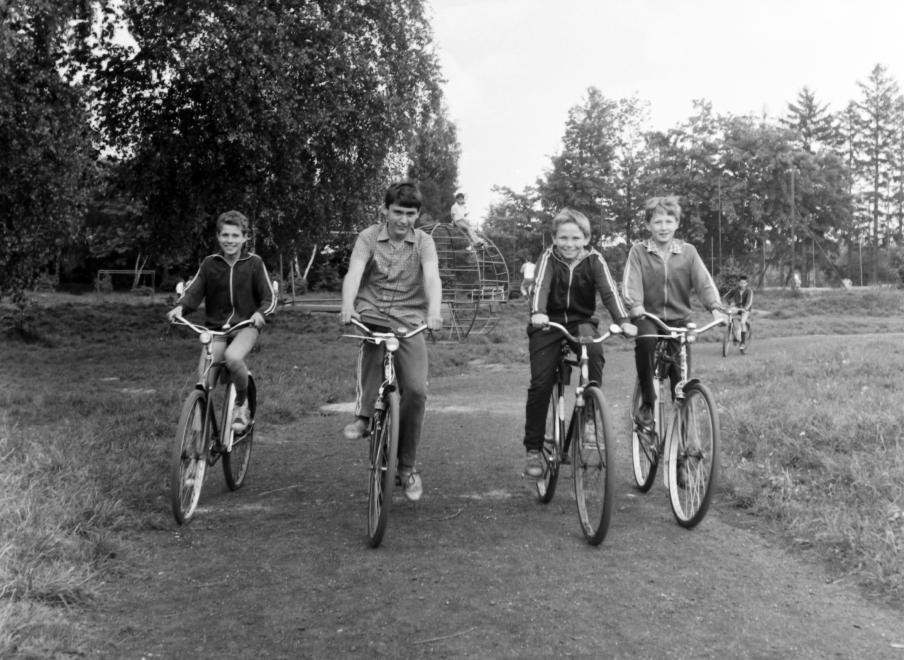 39-53 évesek
X generáció (1965 – 1979)
Kamaszként  találkoztak a számítógépekkel.
Multinacionális vállalatok, versenyképes fizetés, korlátlan munkaidő, stressz . 
A munkájukért hajlandóak a magánéletüket is feláldozni (válások).
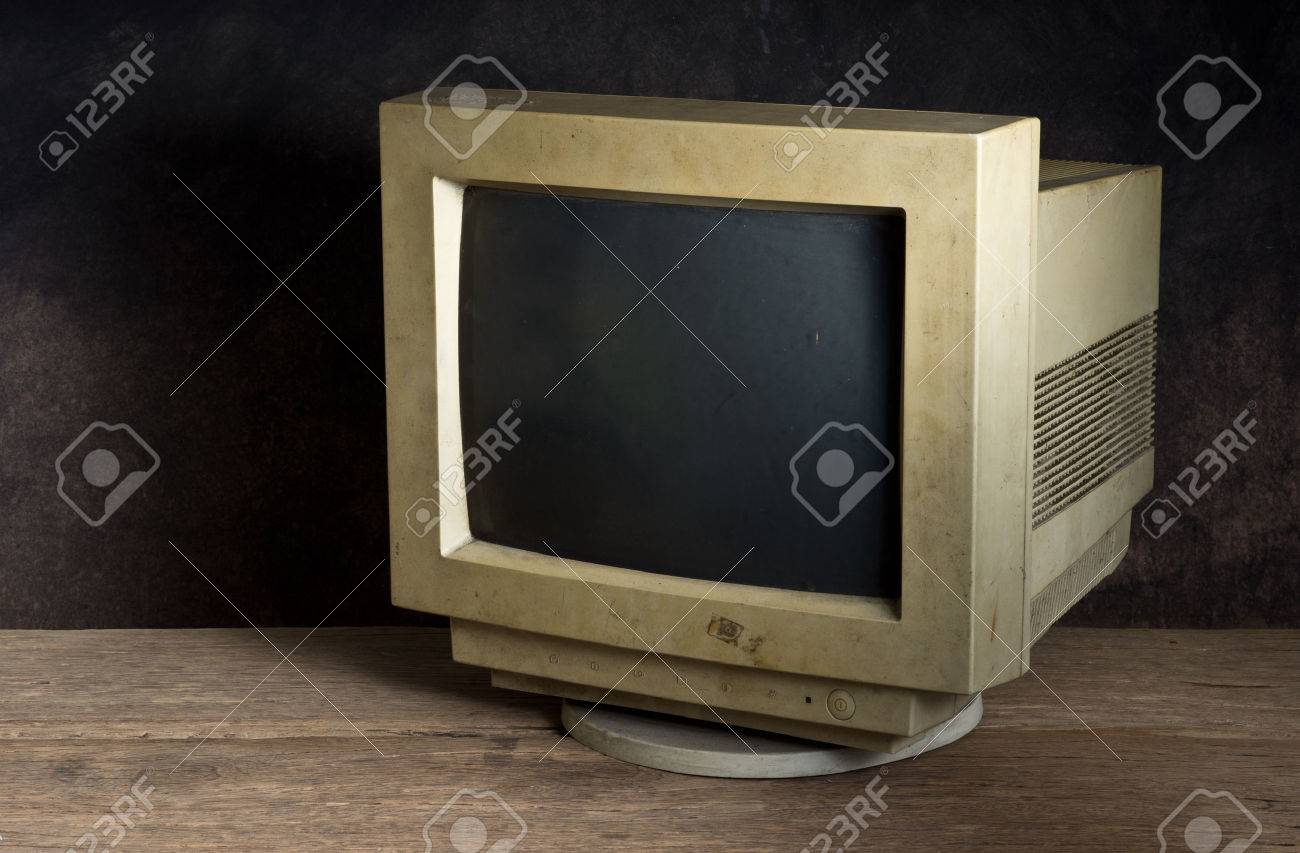 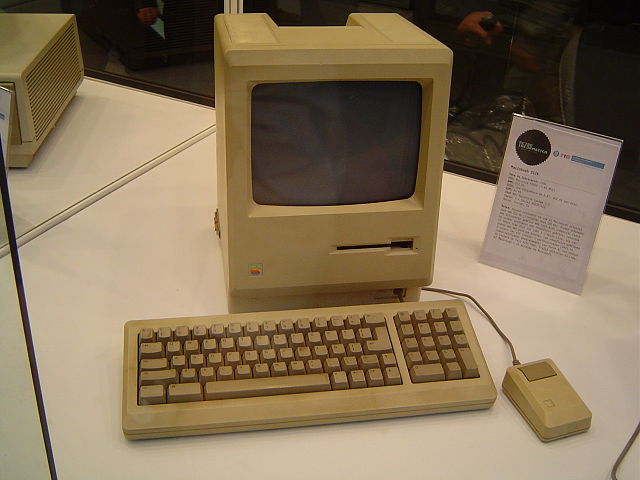 39-53 évesek
Y generáció (1980–1994)
Nem akarnak úgy élni, mint szüleik, akik állandóan hajtják a pénzt és szorongva felelnek meg minden elvárásnak. 

Nyitottak az újdonságokra, befogadóak, gyorsan sajátítják el a technológiai újdonságokat.

agilisak, célratörők 
korlátlan munkakedv 
nagy fizetési elvárások
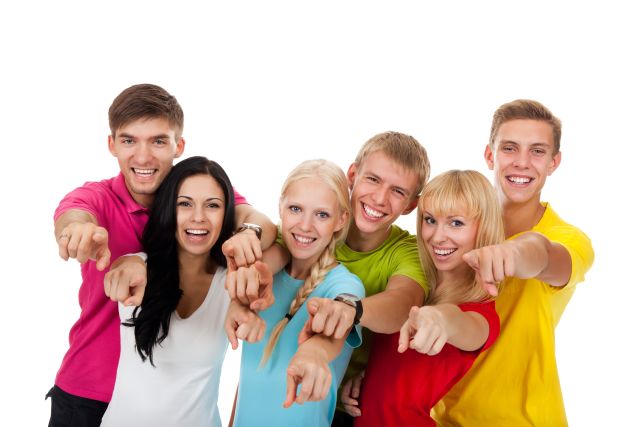 24-38 évesek
Y generáció (1980–1994)
Öntudatos munkavállalók, ha nem tetszik valami, odébbállnak, különösebb érzelmi kötődés nélkül.
Nem kételkednek saját képességeikben.
Az egyén szabadságát, a formalitásmentes világot nagyra értékelik. 
A mobil és az internet segítségével a világ bármelyik pontján elvégzik feladataikat, 
Létrehozzák virtuális közösségeiket. 
Gyakorlatiasak. 
Bátrak, kezdeményezőek.
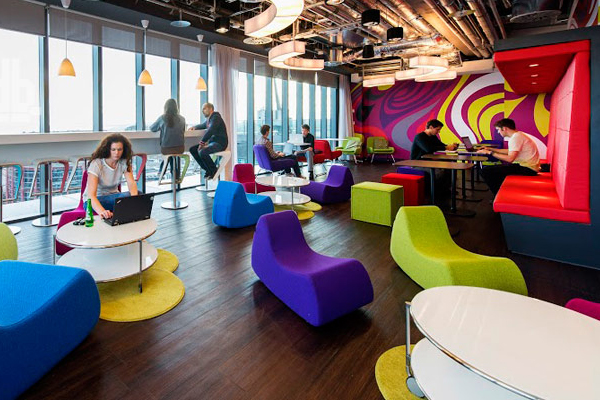 Y generáció (1980–1994)
A számítógépekkel együtt nőttek fel, remekül eligazodnak az interneten. 
Netes személyiségek –  új kommunikációs stílus. 
Kapcsolataikat egy időben élik meg 
a valós és a virtuális világban. 
Nagy önbizalommal szállnak szembe a régi szabályokkal.
Élvezni akarják a munkát és a munkahelyet: 
legyen modern, a hagyományostól eltérő, 
nagy tág terek, konyha: közös étkezések, beszélgetések
Kiemelten fontos: a munka és a magánélet egyensúlya.
A szabadidő érték!
Y generáció (1980–1994) Fordított szocializációs generáció
A legfontosabb tudást nem 
az előző generációktól 
szerzi meg, hanem saját 
maga által és kortársaitól.
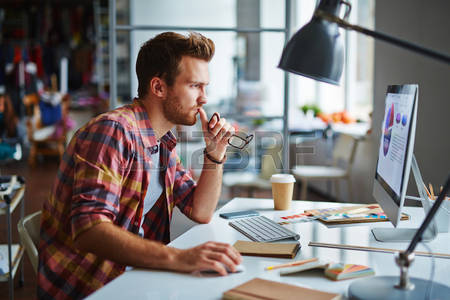 Z generáció (1995-2010) DIGITÁLIS BENNSZÜLÖTTEK
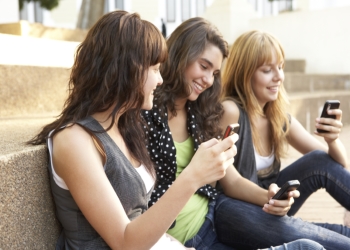 Idejük nagy részét a 
    hálón, számítógépes
    játékokkal, digitális 
    eszközökkel töltik.



Rengeteg információt kapnak és dolgoznak fel – párhuzamosan.
Másképp  gondolkodnak, mint a digitális bevándorlók.
8-23 évesek
Z generáció (1995-2010) DIGITÁLIS BENNSZÜLÖTTEK
A világ első globális nemzedéke: ugyanaz a zene, étel, mozifilm, divatirányzat …
Legkisebb család, legidősebb anyák (sokszor egyedül).
Hosszabb várható élettartam.


Teljes egészében beleszülettek az internet világába:
állandó kapcsolatban vannak egymással, 
állandó, korlátlan és azonnali hozzáférésük van a világhálóhoz,
profin kezelik az elektronikus eszközöket.
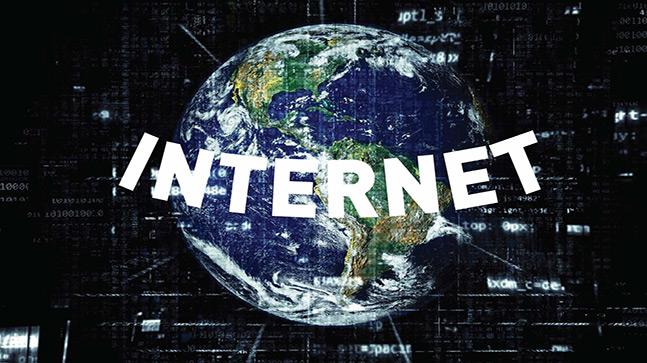 A SZOCIALIZÁCIÓ VIRTUÁLIS TÉRBEN TÖRTÉNIK.
Alfa generáció (2010 – 2018)
Életüket a világháló határozza meg.
A legtovább fognak élni.
A legmagasabb iskolai képzettséggel rendelkeznek.
A legmagányosabb nemzedék.
Globális munkahelyek.

Problémák: 
környezetszennyezés, 
globalizációs ártalmak, 
társadalom elöregedése.
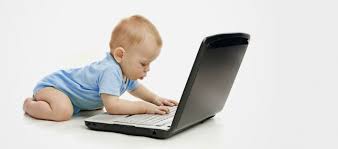 GENERÁCIÓK KÖZÖTTI KOMMUNIKÁCIÓ
KOMMUNIKÁCIÓ
GENERÁCIÓK
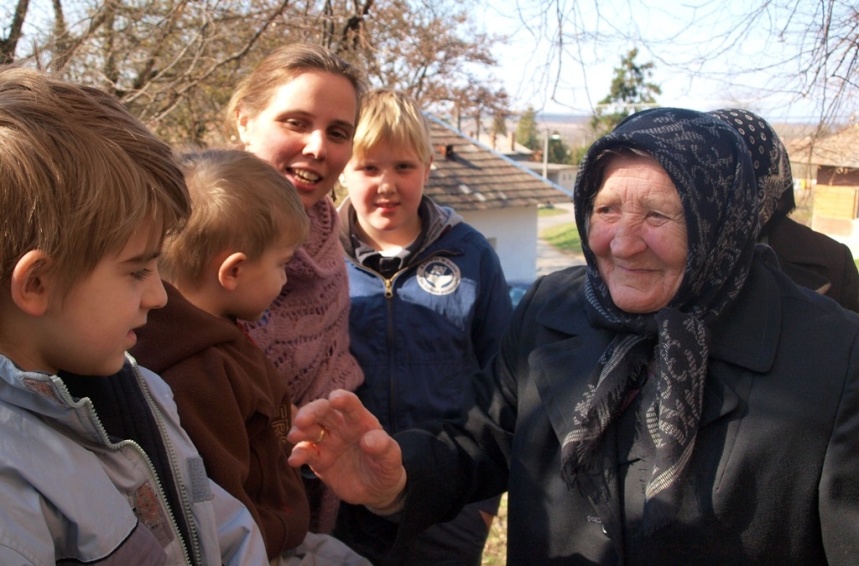 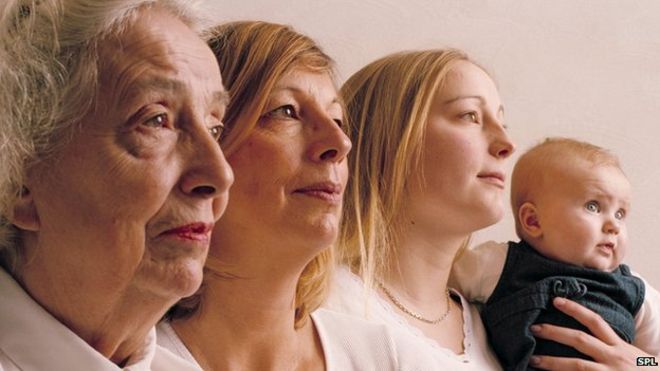 IDŐSEK ÉS FIATALOK KÖZÖTTI BESZÉLGETÉS
Mi okozhat problémát a GENERÁCIÓK KÖZÖTTI kommunikációban?
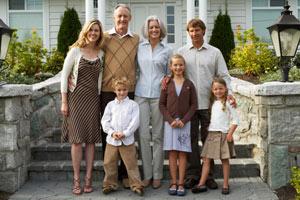 Mi okozhat problémát a GENERÁCIÓK KÖZÖTTI kommunikációban?
Életkor
Internet
A nyelvi és a nem nyelvi jelek közötti ellentmondás
A nem egyenrangú, egyirányú beszélgetés
Az üzenet kétszeres átalakítása
Az üzenetcsomag elemeinek hibás értelmezése
A szavak több jelentése
A közös valóság, közös előismeretek hiánya
Időhiány
A manipuláció szándéka
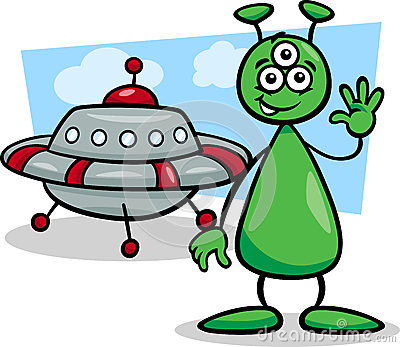 ÉLETKOR
Mi okozhat problémát a kommunikációban?
Életkor
Internet
A nyelvi és a nem nyelvi jelek közötti ellentmondás
A nem egyenrangú, egyirányú beszélgetés
Az üzenet kétszeres átalakítása
Az üzenetcsomag elemeinek hibás értelmezése
A szavak több jelentése
A közös valóság, közös előismeretek hiánya
Időhiány
A manipuláció szándéka
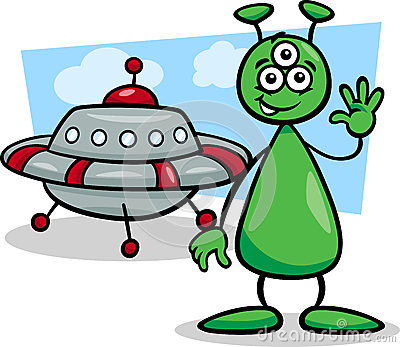 INTERNET
ÉLETKOR
A DIGITÁLIS BENNSZÜLÖTTEK KOMMUNIKÁCIÓJA
Virtuálisan naponta akár több száz emberrel is beszélnek.
Közösségi oldalakon ezernél több barátjuk van. 

A VALÓ ÉLETBEN ZAJLÓ KOMMUNIKÁCIÓ = STRESSZHELYZET.

Bezárkóznak, a valódi világban leépítik baráti körüket és az internet nyújtotta biztonságba menekülnek. 
Információforrásuk: a web. 
Videojátékok:  
szemkápráztató tempó, 
azonnaliság, 
párhuzamos cselekvés.
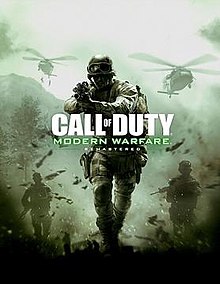 AZ INTERNET ÉS A KOMMUNIKÁCIÓ
DIGITÁLIS BEVÁNDORLÓK ÉS DIGITÁLIS BENNSZÜLÖTTEKKÖZÖTTI KOMMUNIKÁCIÓ FELTÉTELE
DIGITÁLIS BENNSZÜLÖTTEK
DIGITÁLIS BEVÁNDORLÓK
Elfogadják a netgeneráció segítségét, hogy be tudjanak illeszkedni a digitális világba.
Továbbadják tudásukat, tapasztalatukat, bölcsességüket.
Tanulnak az idősebb generációtól.
Tanítják az idősebb generációt.
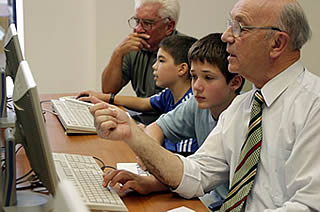 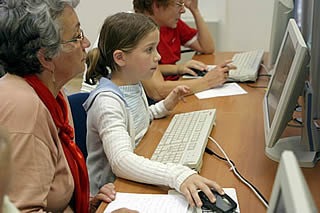 Mi okozhat problémát a GENERÁCIÓK KÖZÖTTI kommunikációban?
Életkor
Internet
A nyelvi és a nem nyelvi jelek közötti ellentmondás
A nem egyenrangú, egyirányú beszélgetés
Az üzenet kétszeres átalakítása
Az üzenetcsomag elemeinek hibás értelmezése
A szavak több jelentése
A közös valóság, közös előismeretek hiánya
Időhiány
A manipuláció szándéka
A szavak és a viselkedés nem mindig ugyanazt az üzenetet hordozzák.
1. Támogatják, kiegészítik egymást
2. Ellentmondanak egymásnak
Összezavarja a hallgatót:
Melyik üzenetnek higgyek?
Miért közvetít a beszédpartner ellentmondásos üzenetet?

- Minden rendben, jól vagyok!
 






- Nem megmondtam, hogy minden rendben!
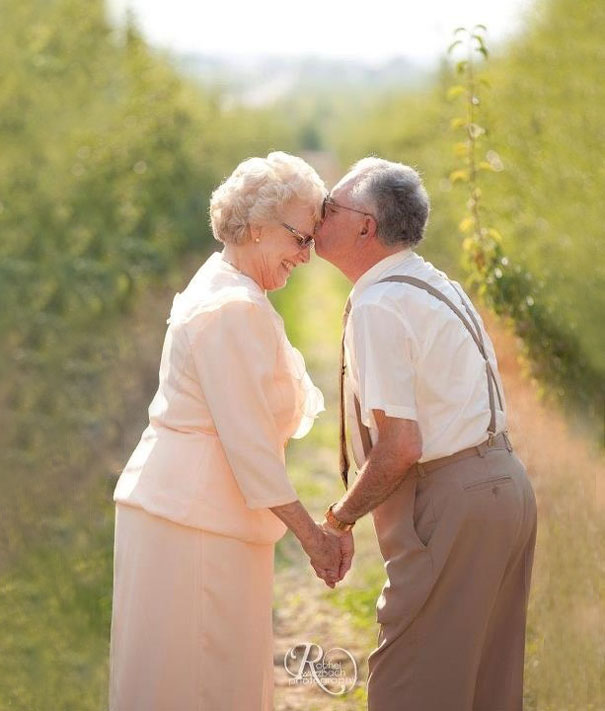 Úgy szeretlek!
Mi okozhat problémát a GENERÁCIÓK KÖZÖTTI kommunikációban?
Életkor
Internet
A nyelvi és a nem nyelvi jelek közötti ellentmondás
A nem egyenrangú, egyirányú beszélgetés
Az üzenet kétszeres átalakítása
Az üzenetcsomag elemeinek hibás értelmezése
A szavak több jelentése
A közös valóság, közös előismeretek hiánya
Időhiány
A manipuláció szándéka
A KOMMUNIKÁCIÓ TÍPUSAI
1. Egyenrangú - a beszédpartnerek közötti viszony kiegyensúlyozott.
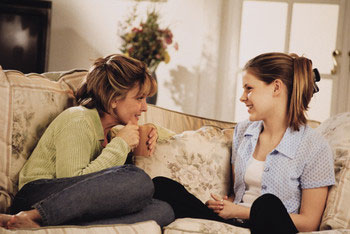 A KOMMUNIKÁCIÓ TÍPUSAI
2. Nem egyenrangú - a beszédpartnerek között alá- fölérendeltségi viszony van.
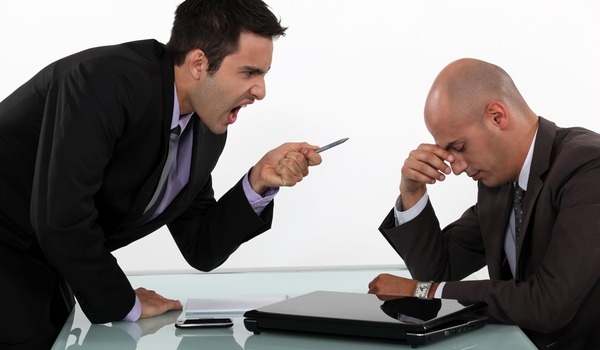 A KOMMUNIKÁCIÓ TÍPUSAI
3. Egyirányú
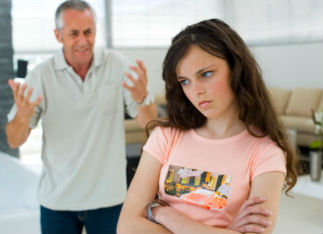 A KOMMUNIKÁCIÓ TÍPUSAI
4. Kétirányú  - a beszélő és a hallgató szerepet cserél
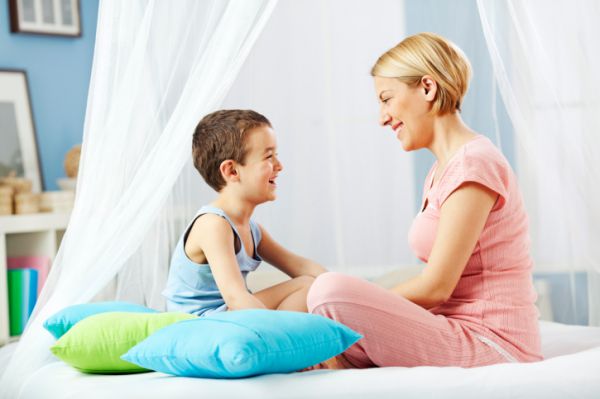 Mi okozhat problémát a GENERÁCIÓK KÖZÖTTI kommunikációban?
Életkor
Internet
A nyelvi és a nem nyelvi jelek közötti ellentmondás
A nem egyenrangú, egyirányú beszélgetés
Az üzenet kétszeres átalakítása
Az üzenetcsomag elemeinek hibás értelmezése
A szavak több jelentése
A közös valóság, közös előismeretek hiánya
Időhiány
A manipuláció szándéka
Az üzenet kétszeres átalakítása
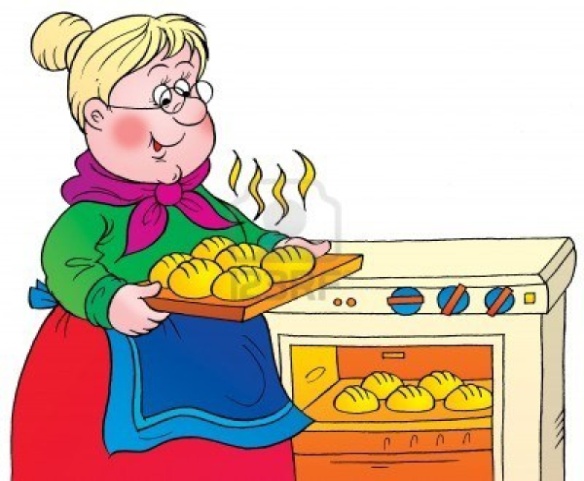 DEKÓDOLÁS
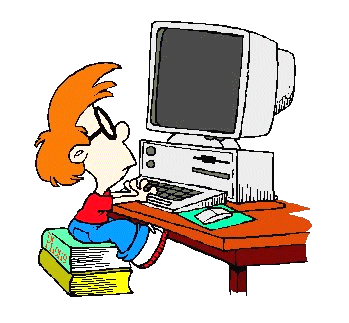 KÓDOLÁS
Mi okozhat problémát a GENERÁCIÓK KÖZÖTTI kommunikációban?
Életkor
Internet
A nyelvi és a nem nyelvi jelek közötti ellentmondás
A nem egyenrangú, egyirányú beszélgetés
Az üzenet kétszeres átalakítása
Az üzenetcsomag elemeinek hibás értelmezése
A szavak több jelentése
A közös valóság, közös előismeretek hiánya
Időhiány
A manipuláció szándéka
Üzenetcsomag: minden üzenetnek 4 összetevője van
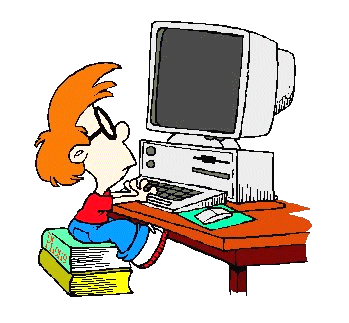 Már megint a számítógép előtt ülsz.
Az üzenet második összetevője:
Mit árulok el magamról?
információ a beszélőről
aggódás, rosszallás
Az üzenet első összetevője: Miről tájékoztatok?
tárgyilagos információ, objektív tény
Az üzenet harmadik összetevője: a beszélő véleménye a hallgatóról
Mit gondolok rólad?
Hányadán állunk egymással?
Az üzenet negyedik összetevője: 
Mit akarok elérni?
befolyást akarunk gyakorolni
nyílt vagy burkolt szándék
Mi okozhat problémát a GENERÁCIÓK KÖZÖTTI kommunikációban?
Életkor
Internet
A nyelvi és a nem nyelvi jelek közötti ellentmondás
A nem egyenrangú, egyirányú beszélgetés
Az üzenet kétszeres átalakítása
Az üzenetcsomag elemeinek hibás értelmezése
A szavak több jelentése
A közös valóság, közös előismeretek hiánya
Időhiány
A manipuláció szándéka
A SZAVAK TÖBB JELENTÉSE
Megoldás:
egy szó – több jelentés
Gondolataink, érzéseink pontos kifejezése – félreértés esélyének csökkentése.
Visszakérdezés – ellenőrizzük, hogy helyesen értettük-e meg az üzenetet.
Aktív meghallgatás.
Mi okozhat problémát a GENERÁCIÓK KÖZÖTTI kommunikációban?
Életkor
Internet
A nyelvi és a nem nyelvi jelek közötti ellentmondás
A nem egyenrangú, egyirányú beszélgetés
Az üzenet kétszeres átalakítása
Az üzenetcsomag elemeinek hibás értelmezése
A szavak több jelentése
A közös valóság, közös előismeretek hiánya
Időhiány
A manipuláció szándéka
Mi okozhat problémát a GENERÁCIÓK KÖZÖTTI kommunikációban?
Életkor
Internet
A nyelvi és a nem nyelvi jelek közötti ellentmondás
A nem egyenrangú, egyirányú beszélgetés
Az üzenet kétszeres átalakítása
Az üzenetcsomag elemeinek hibás értelmezése
A szavak több jelentése
A közös valóság, közös előismeretek hiánya
Időhiány
Manipuláció –  verbális erőszak
VERBÁLIS ERŐSZAK – „SZAVAKKAL VERVE”
Titkolózás
Ellenkezés
Leszólás
Viccnek álcázott szóbeli erőszak
A beszélgetés akadályozása
Mellébeszélés
Vádaskodás, hibáztatás
Ítélkezés, kritizálás
Bagatellizálás
Tekintély aláásása
Fenyegetés
Becsmérlés
Elfelejtés
Parancsolgatás
Tagadás
Bántalmazó dühkitörés
MIÉRT FONTOS A GENERÁCIÓK KÖZÖTTI KOMMUNIKÁCIÓ?
A digitális bennszülöttek számára
A digitális bevándorlók 
számára
Szocializáció valós térben
Internetről nem megszerezhető tudás, tapasztalat
Családi kapcsolatok
Közvetlen emberi kapcsolatok
Az emberi együttélés szabályai
Erkölcsi, etikai normák
A múlt megismerése
Tudás, tapasztalat átadása
Új ismeretek szerzése – LLL
Család, kapcsolatok
Fenntartható egészség
Testi, lelki, szellemi egészség
Aktivitás
Életkor meghosszabbítása
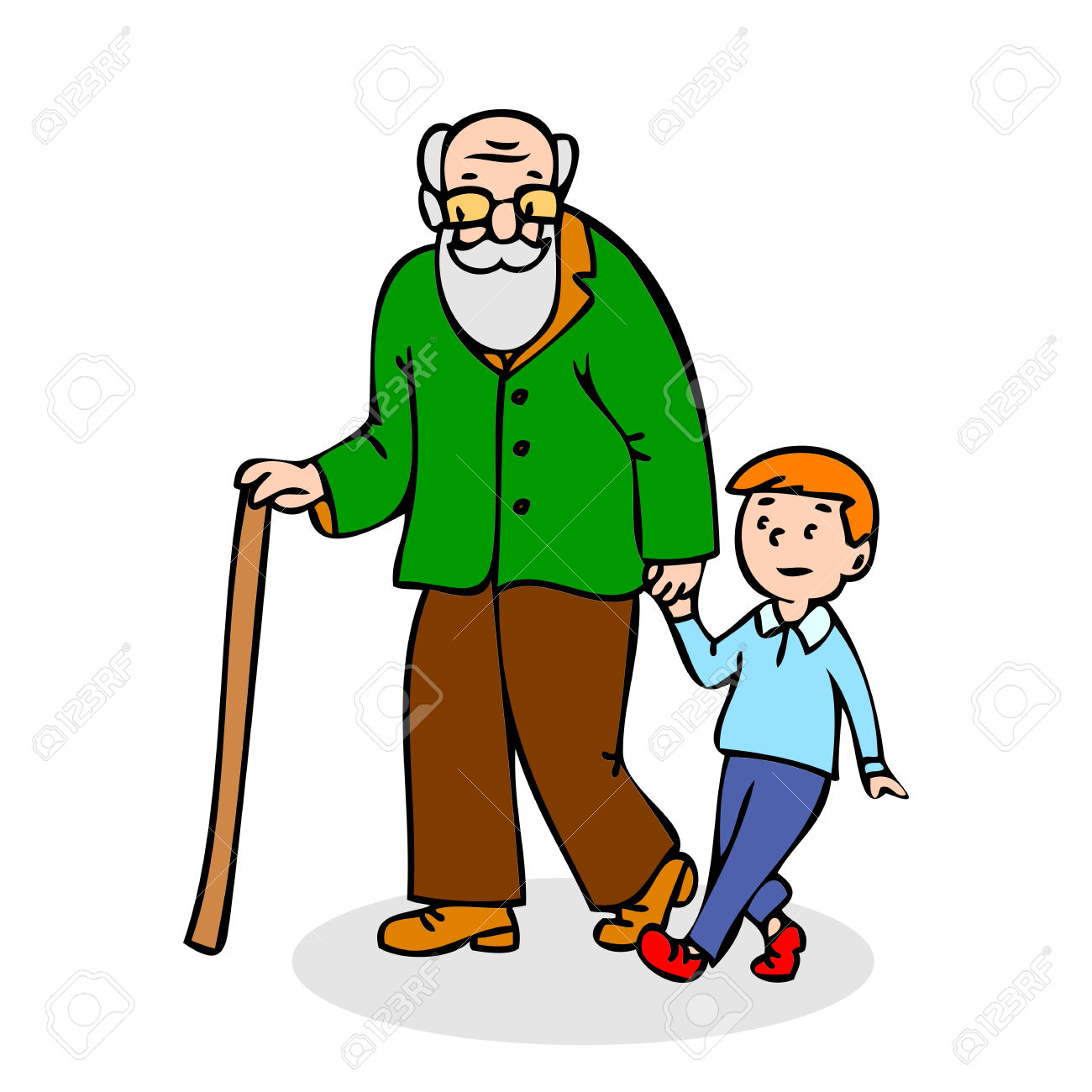 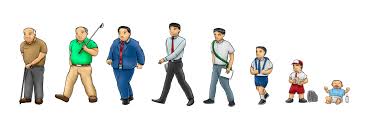 54
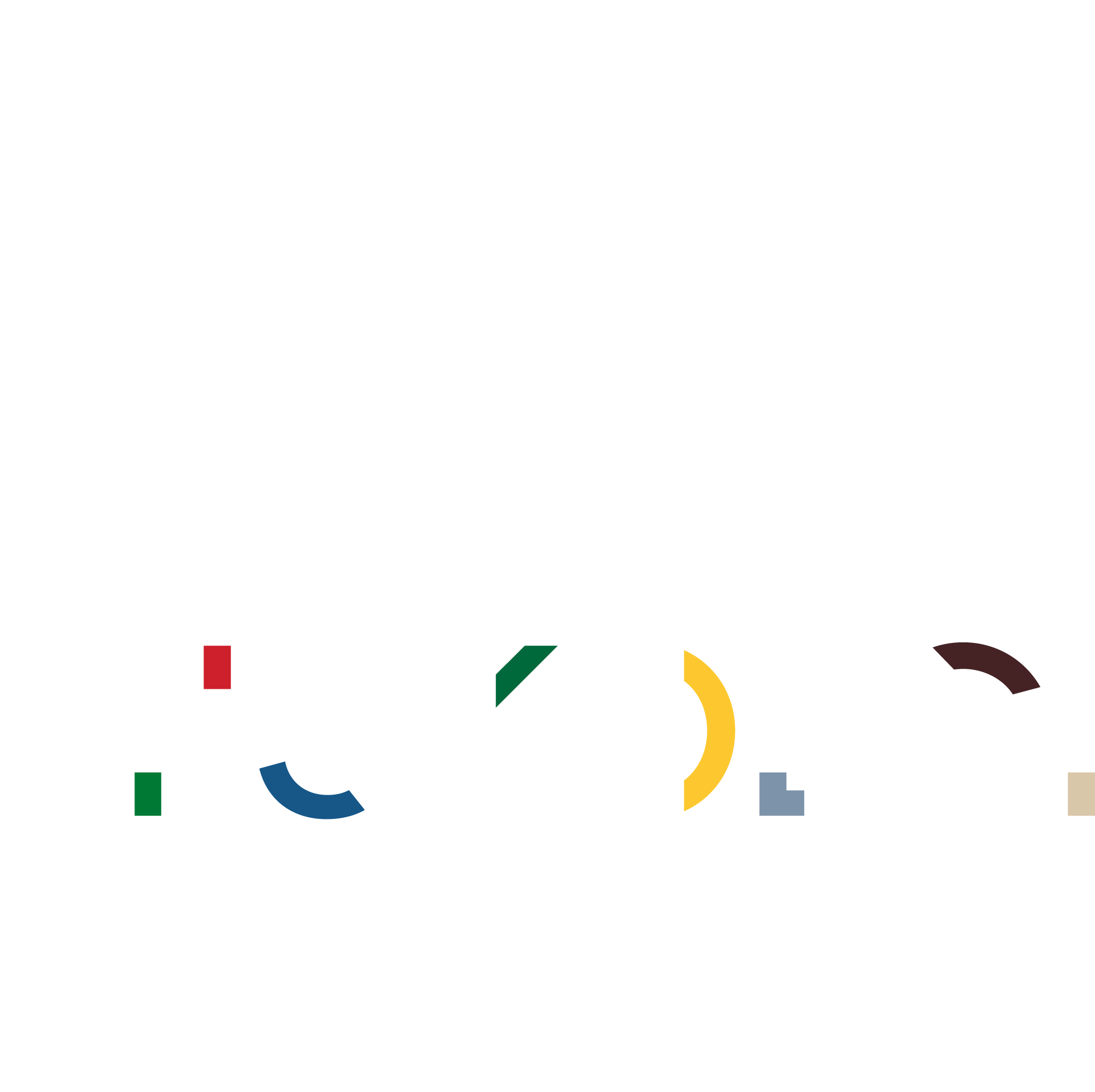 KÖSZÖNÖM A FIGYELMET!